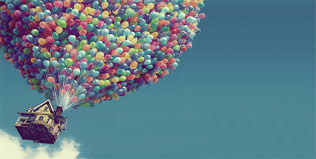 What do you think agile means?
Turn and talk to your friends.
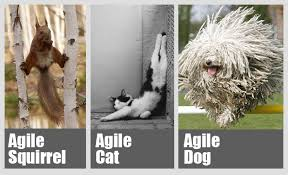 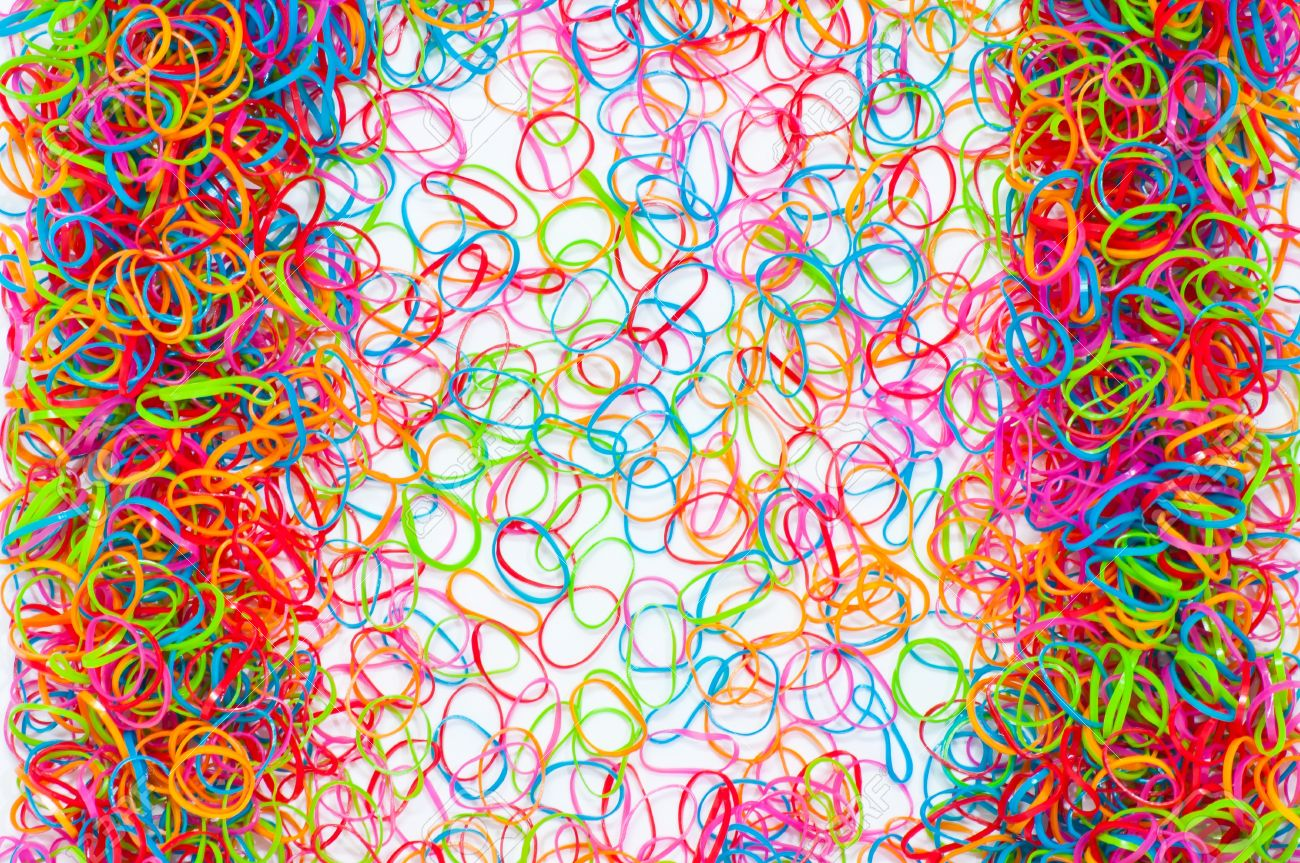 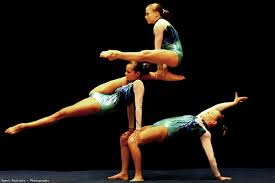 agile
definition: 
*able to move quickly and easily
*able to think quickly, solve problems, and have new ideas
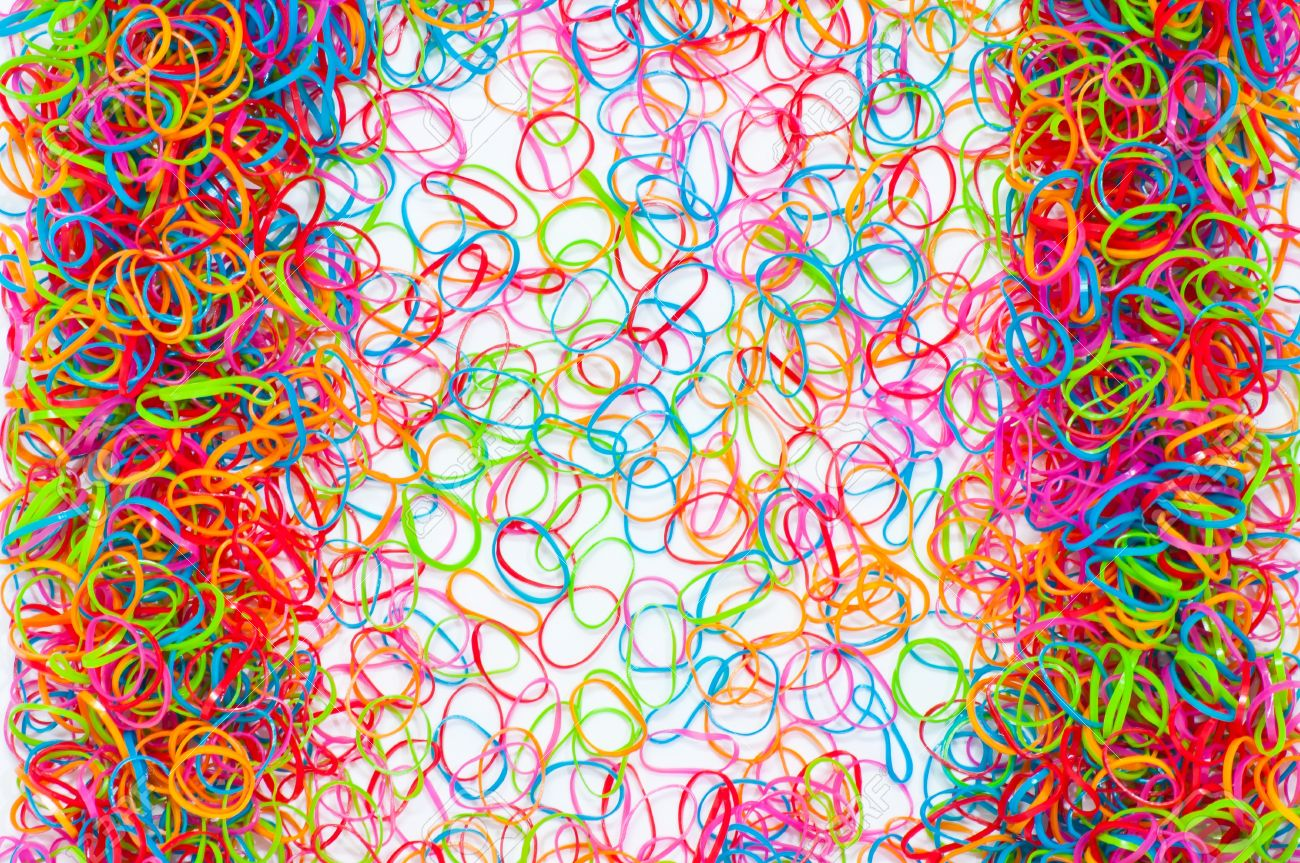 agile
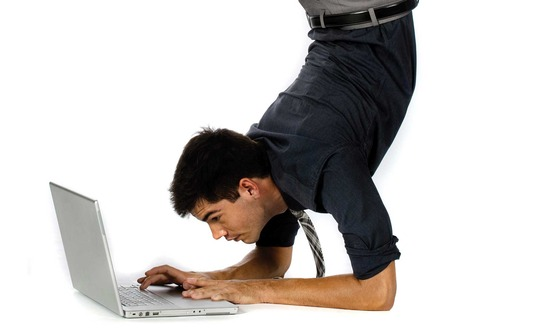 part of speech: adjective
pronunciation: (ăj′əl, -īl′)
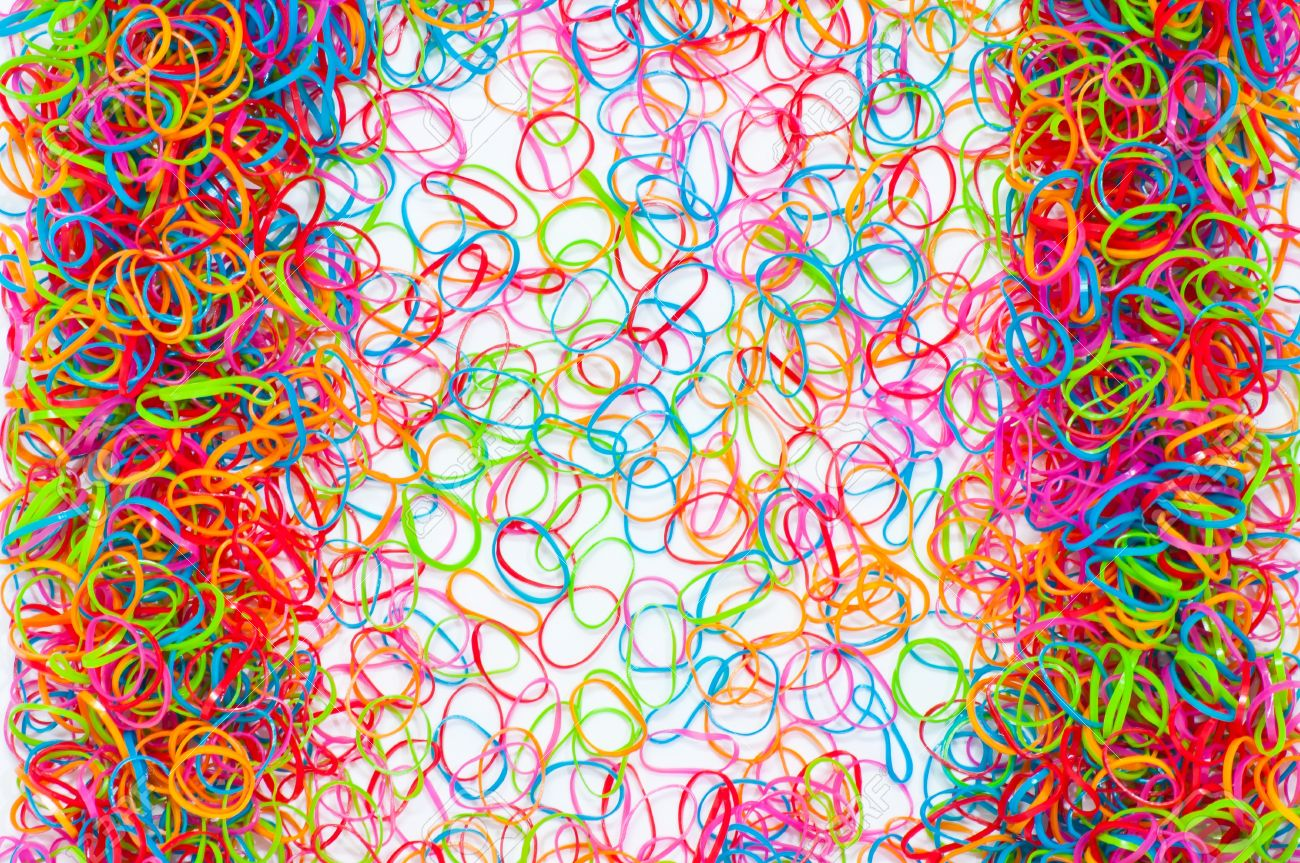 agile
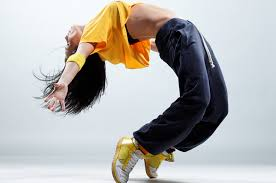 Synonyms:
fast
quick
swift
intelligent
wise
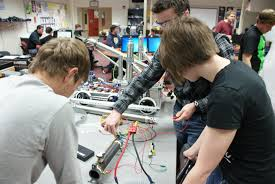 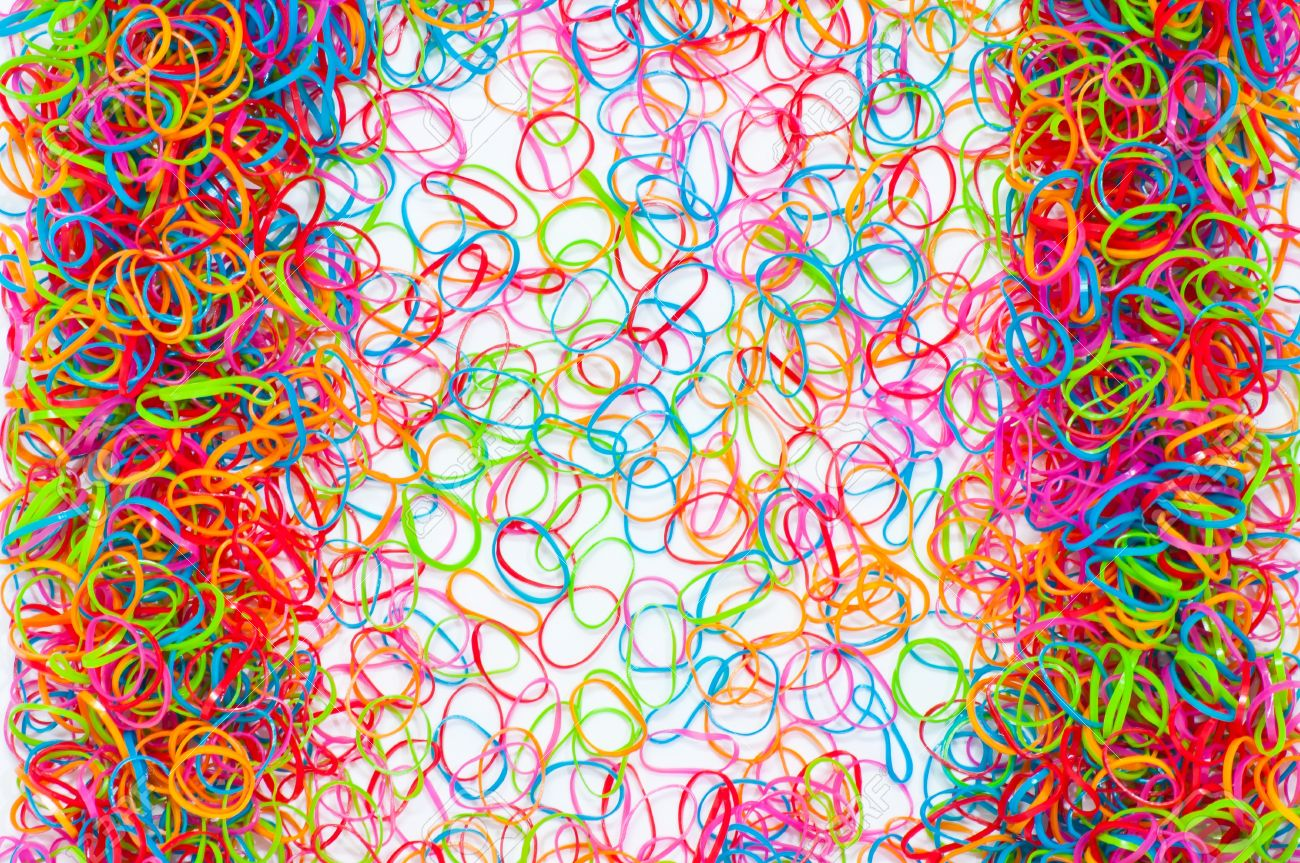 agile
agile
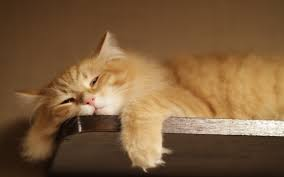 Antonyms:
slow
inactive
dull
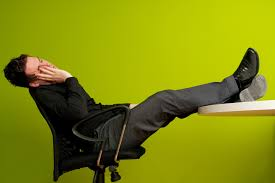 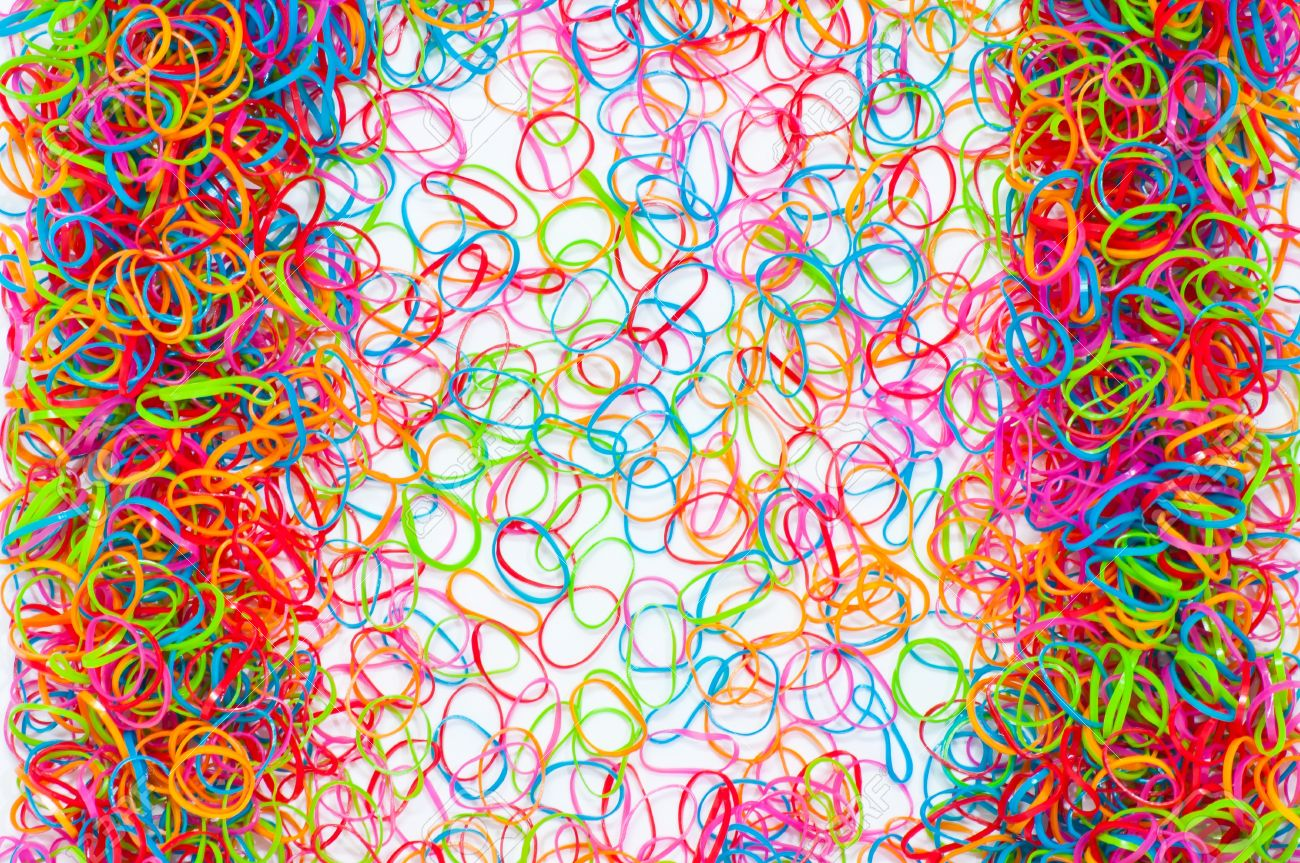 agile
agile
The cheetah is an agile hunter.
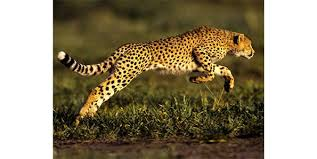 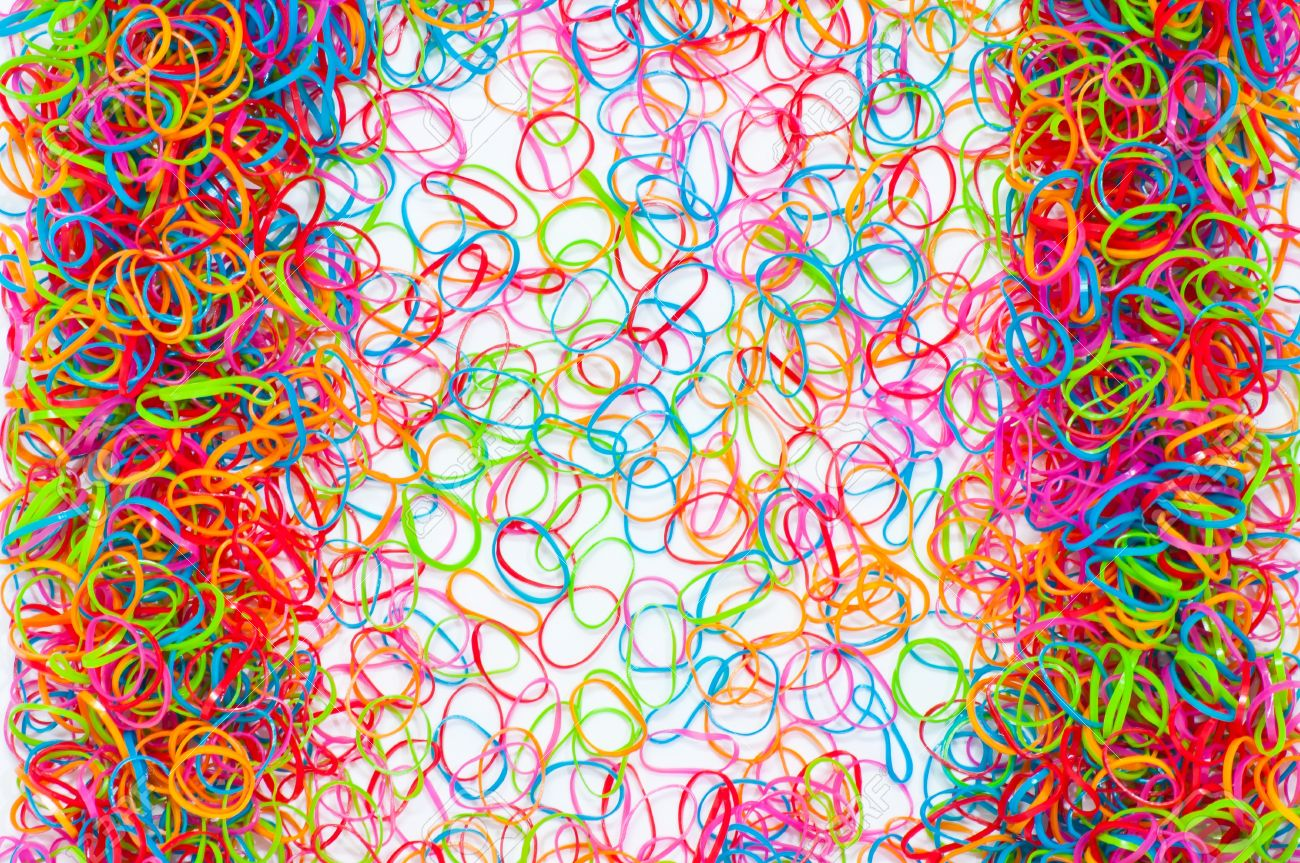 agile
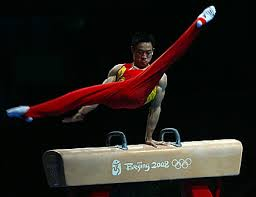 The agile gymnast showed his talents on the balance beam and bars.
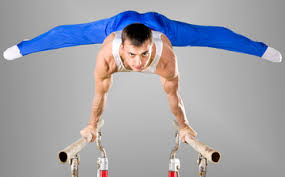 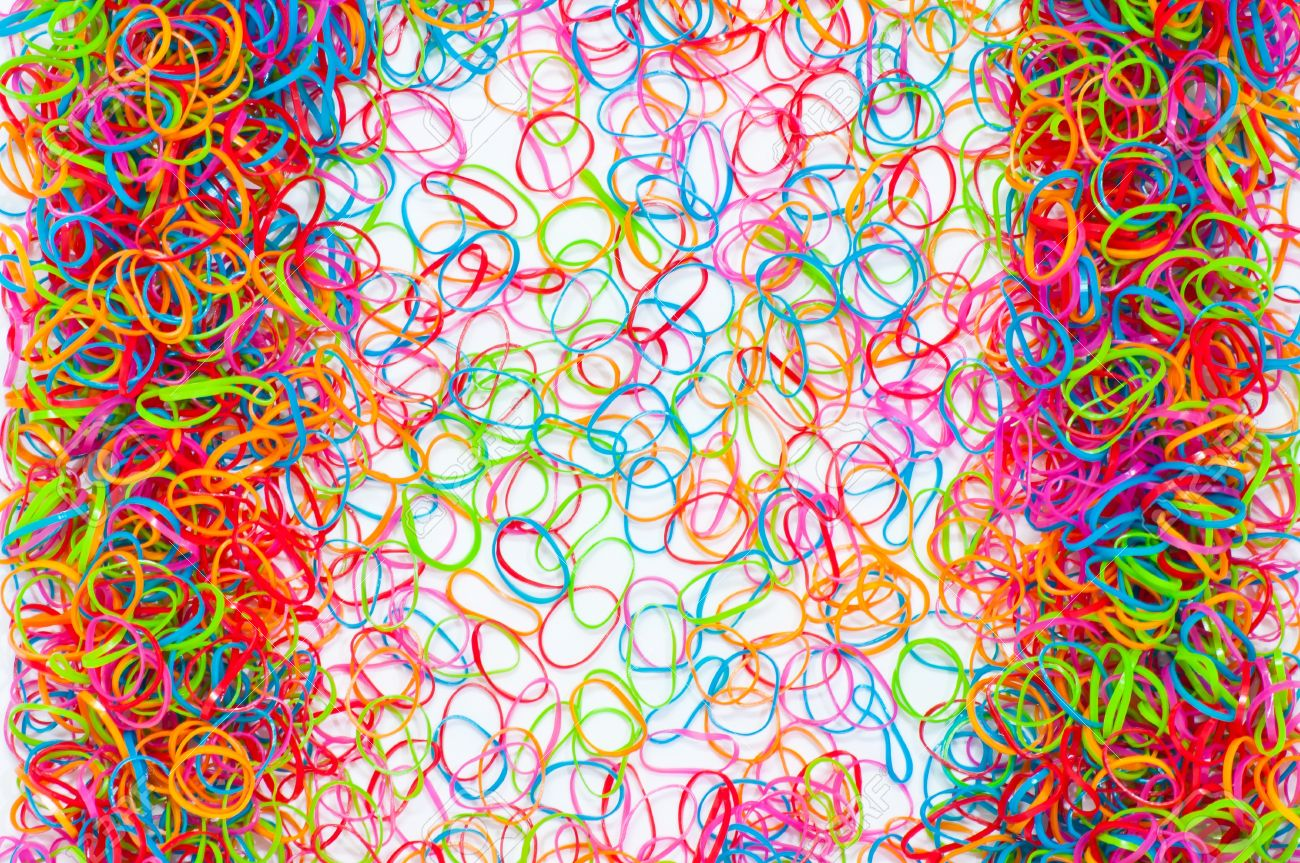 agile
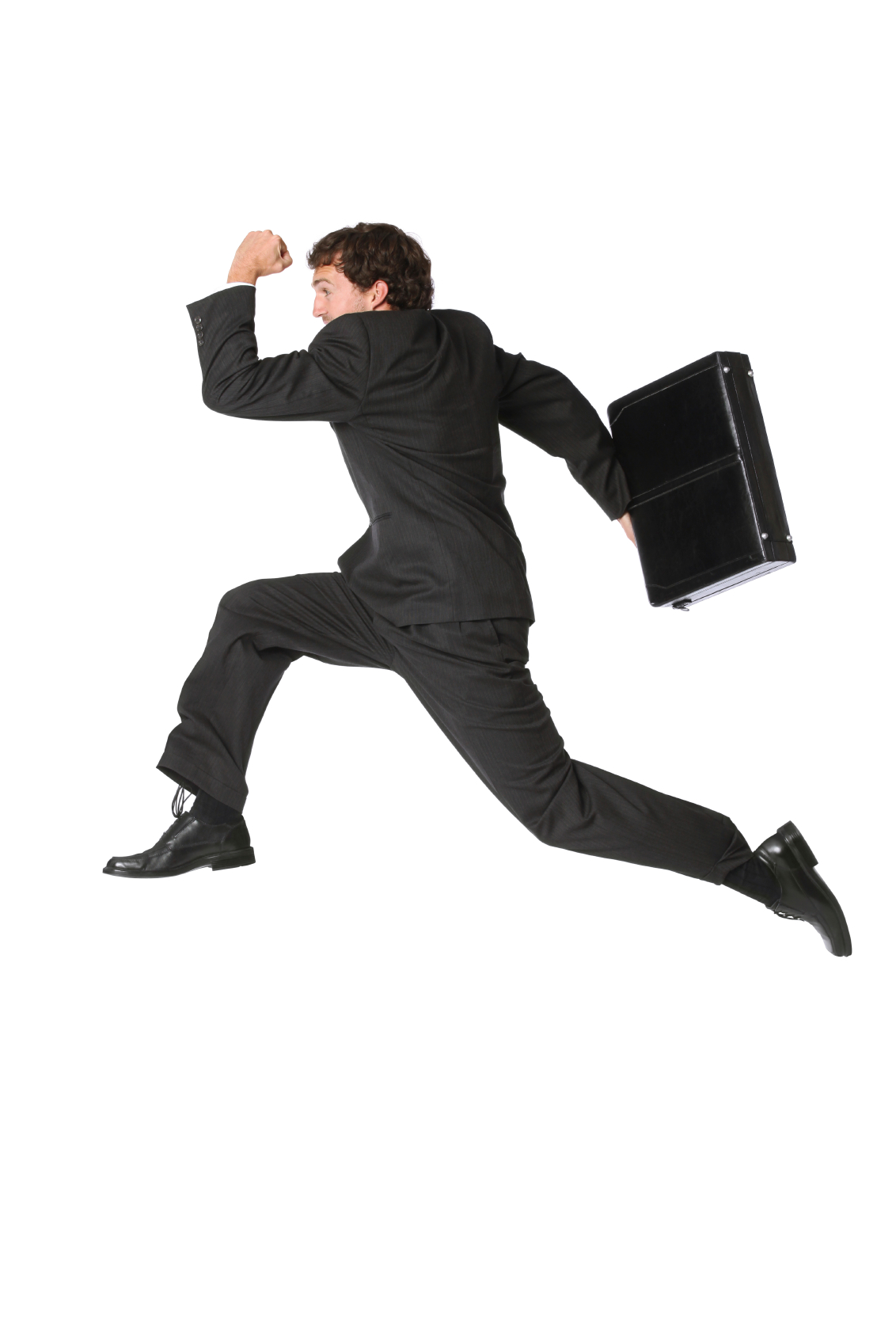 Luckily, the man was agile or else he would have been late for his meeting.
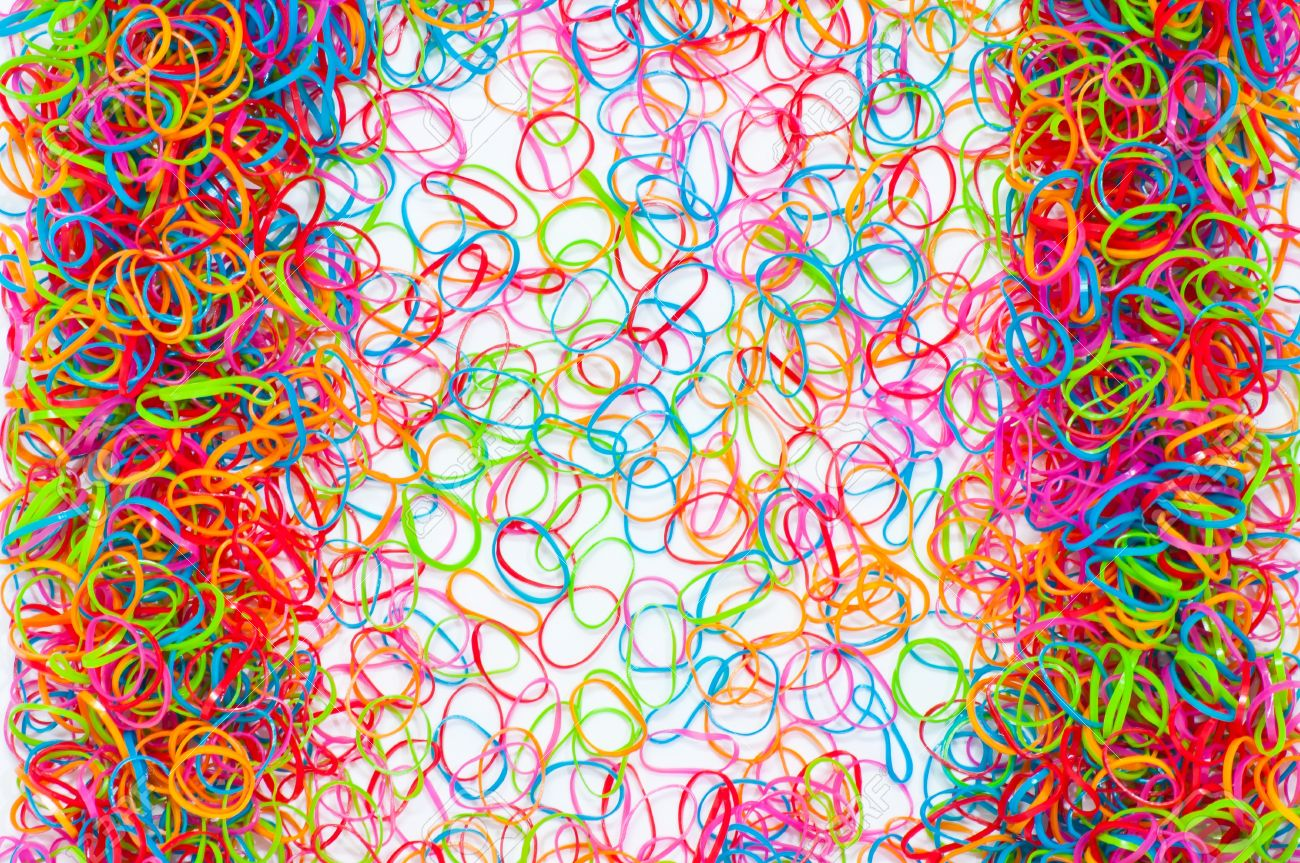 agile
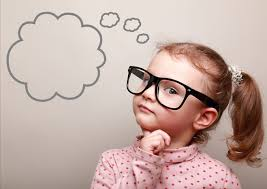 The clever, agile 
girl could easily do hard math problems in her head.
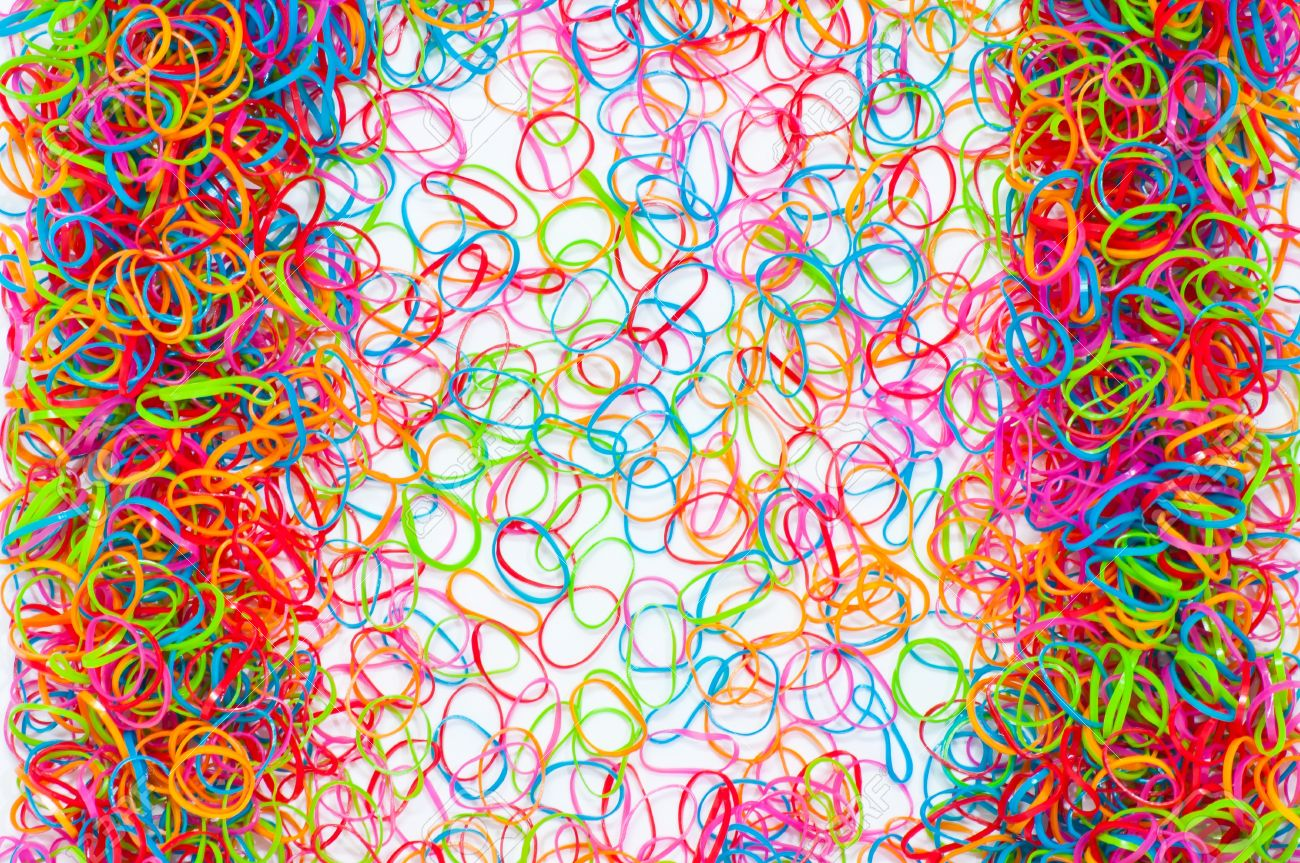 agile
Are you an agile student?
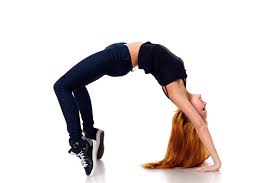 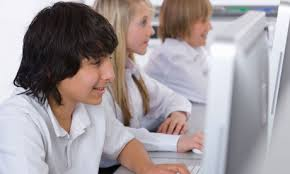 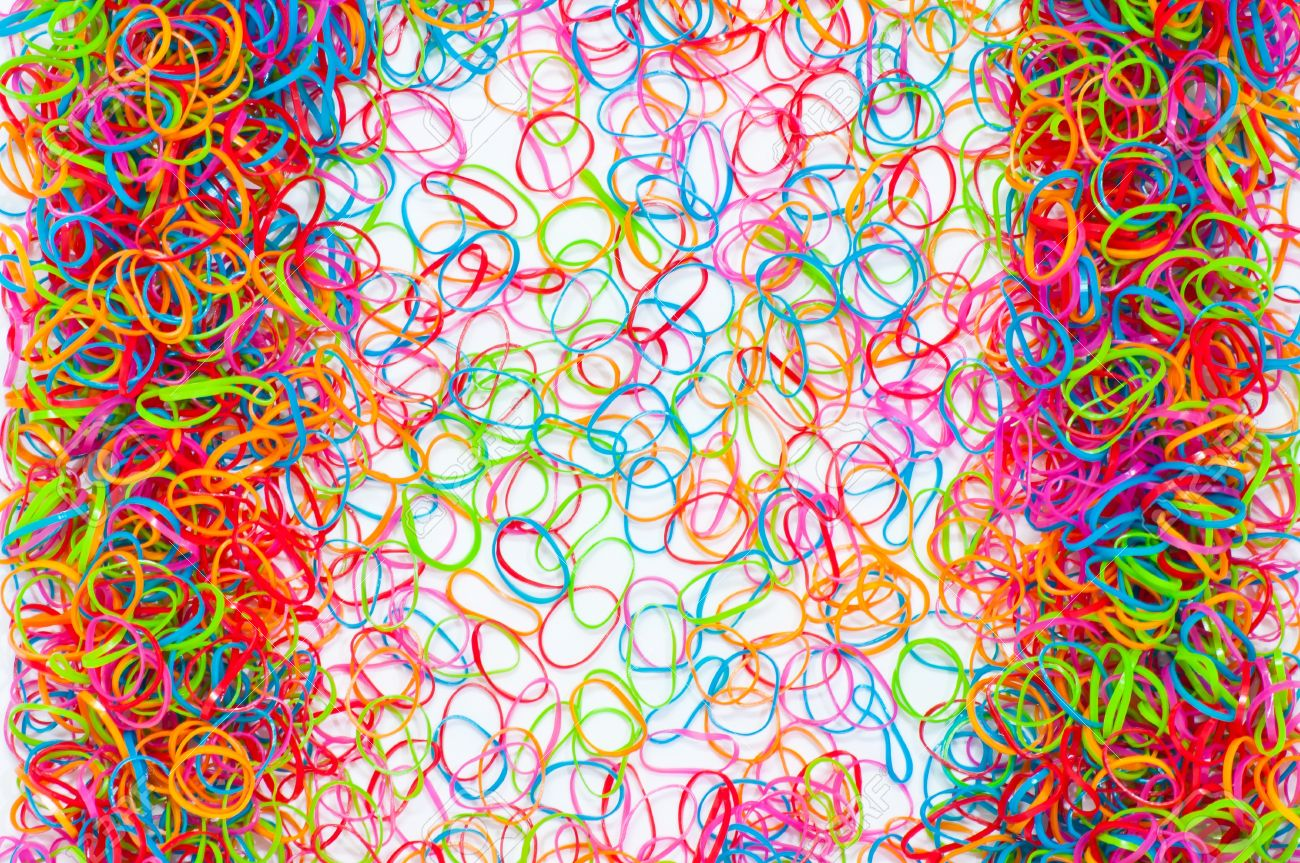 agile
Can you think of a sentence with agile?
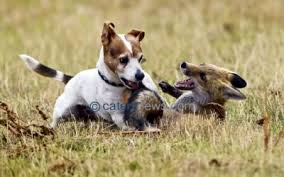 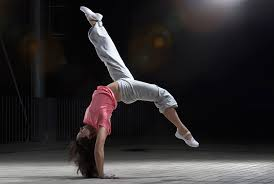